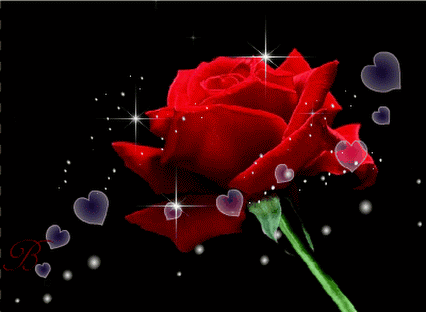 জীববিজ্ঞানের প্রথম ক্লাসে স্বাগতম
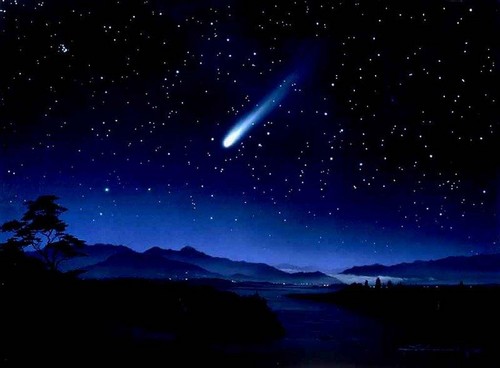 শিক্ষকের পরিচয়
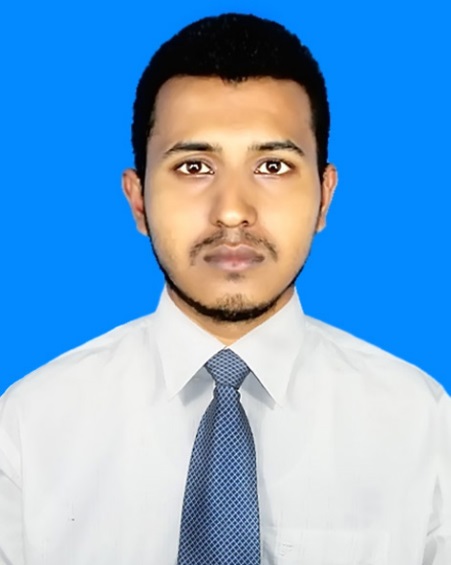 কামরুল ইসলাম
প্রভাষক, জীব বিজ্ঞান
দি ফাদার অব দি ন্যাশন বঙ্গবন্ধু শেখ মুজিব মেমোরিয়াল স্কুল এন্ড কলেজ
চাইরবাড়ীয়া, গফরগাঁও, ময়মনসিংহ।
পাঠ পরিচিতি
জীববিজ্ঞান
একাদশ শ্রেণী
প্রথম ক্লাশ
সময়ঃ ৪০মিনিট
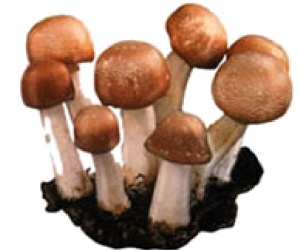 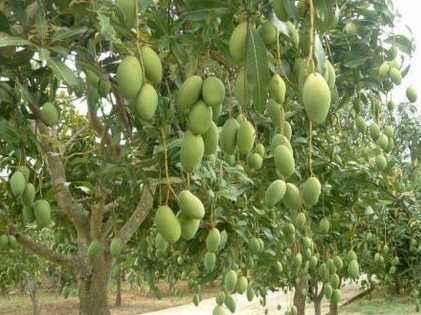 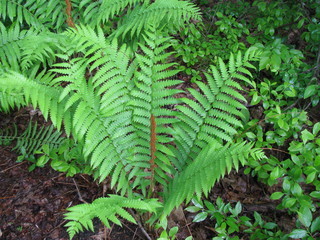 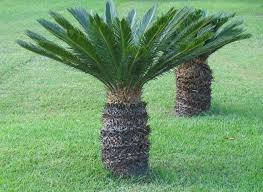 চিত্র গুলি দেখ
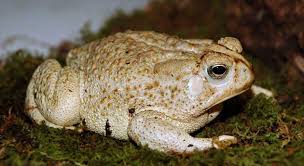 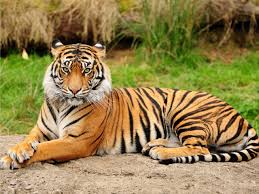 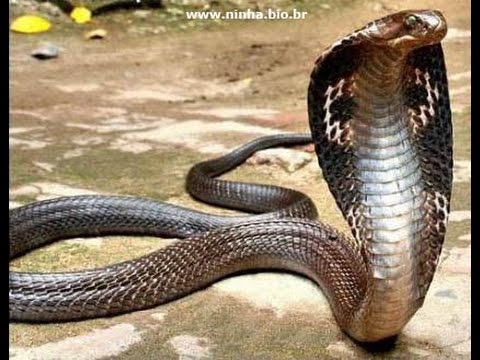 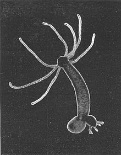 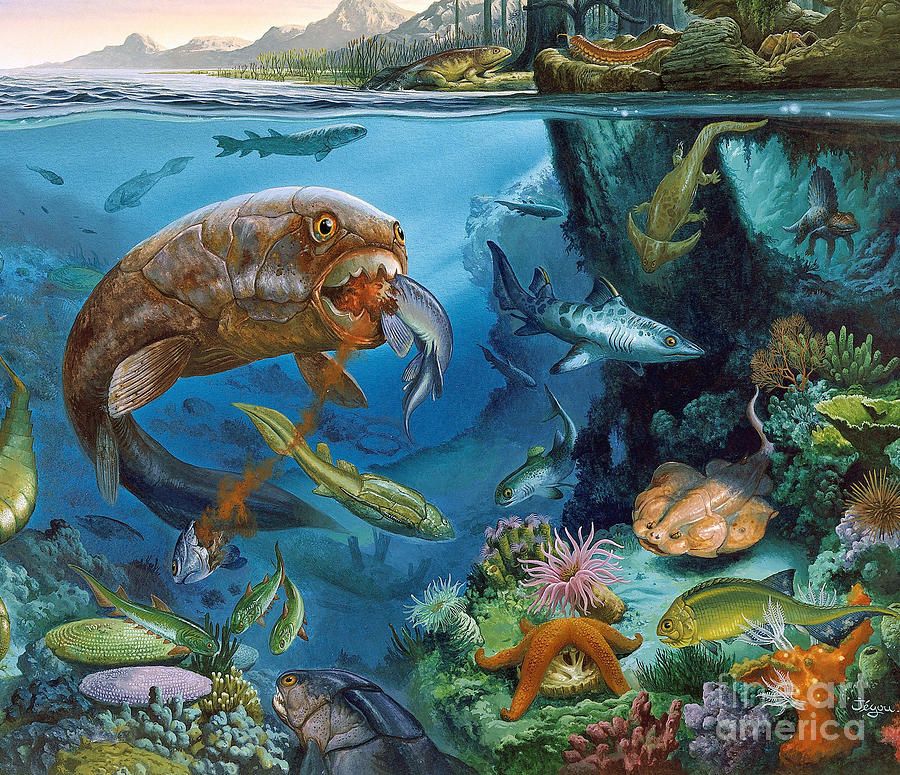 জীববিজ্ঞানের ধারনা
শিখন ফলঃ-
জীববিজ্ঞানের ধারনা সমন্ধে জানতে পারবে
জীববিজ্ঞানের শাখা সমূহঃ
জীবের ধরন অনুসারে জীববিজ্ঞানের প্রধান শাখা  দুইটিঃ
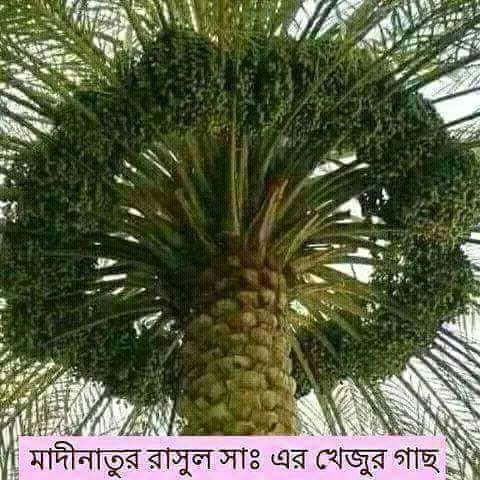 ১।উদ্ভিদবিজ্ঞান
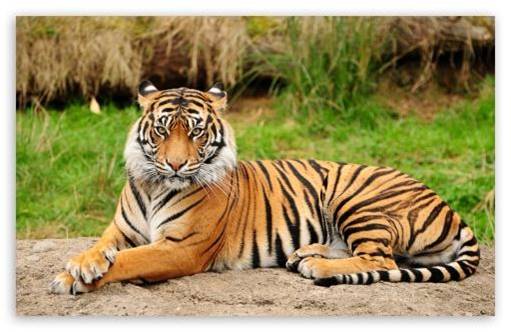 ২।প্রাণিবিজ্ঞান
জীবের কোন দিক নিয়ে আলোচনা করা হয় তার উপর ভিত্তি করে জীববিজ্ঞান দুইটি শাখায় বিভক্ত।যথাঃ
১।ভৌত জীববিজ্ঞান
২।ফলিত জীববিজ্ঞান
১।ভৌত জীববিজ্ঞান
এই শাখায় তত্ত্বীয় বিষয় নিয়ে আলোচনা করা হয়। এতে সাধারনত নিন্মের বষয়গুলি আলোচিত হয়।
1.অঙ্গসংস্থান/Morphology
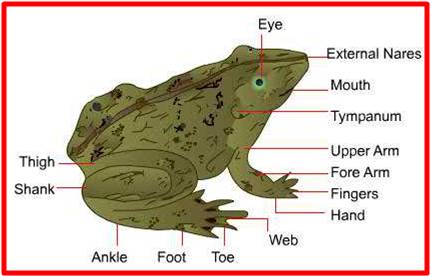 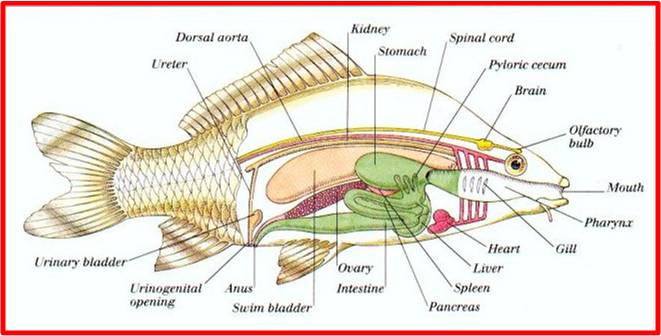 Internal Morphology
External Morphology
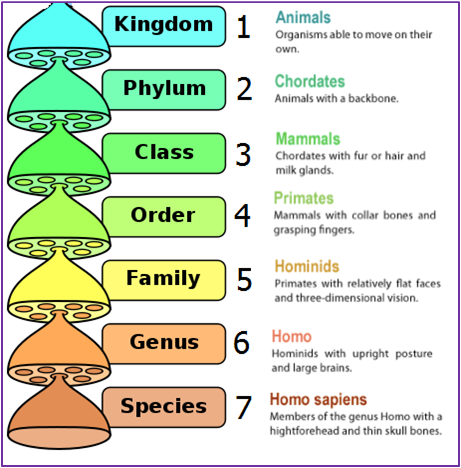 2.শ্রেণীবিন্যাসবিদ্যা/Taxonomy
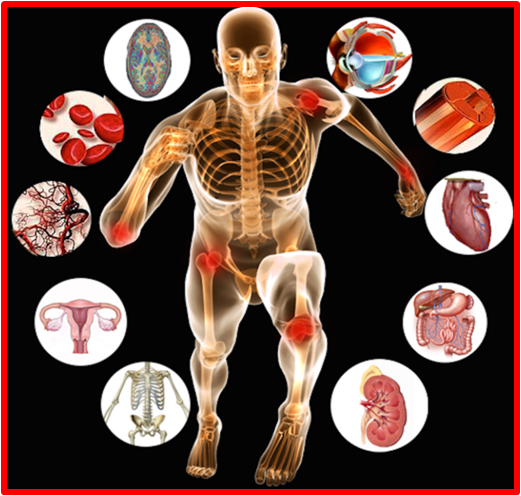 3.শরীরবিদ্যা/Physiology
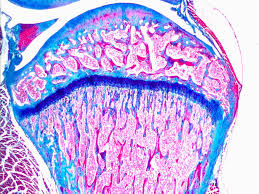 4.টিশ্যুবিদ্যা/Histology
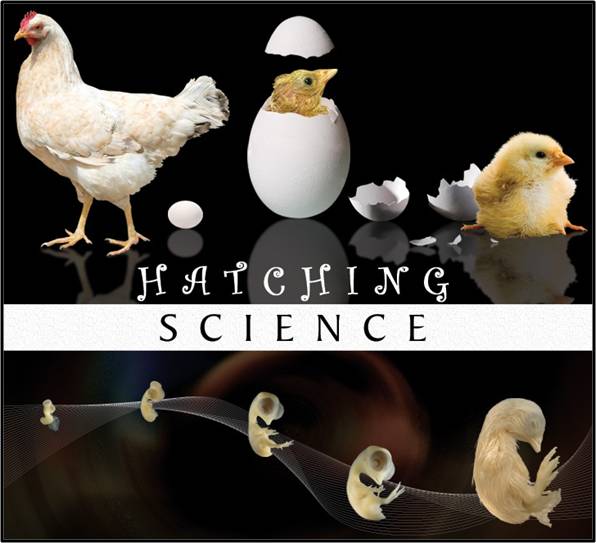 5.ভ্রূনবিদ্যা/Embryology
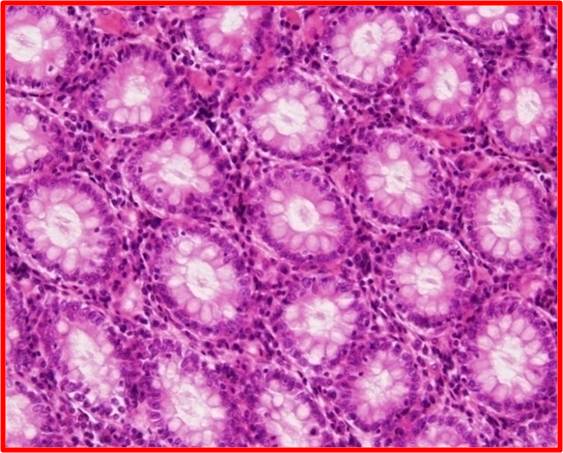 6.কোষবিদ্যা/Cytology
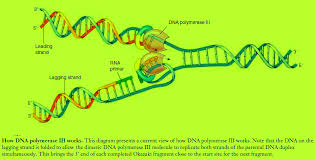 7.বংশগতিবিদ্যা/Genetics
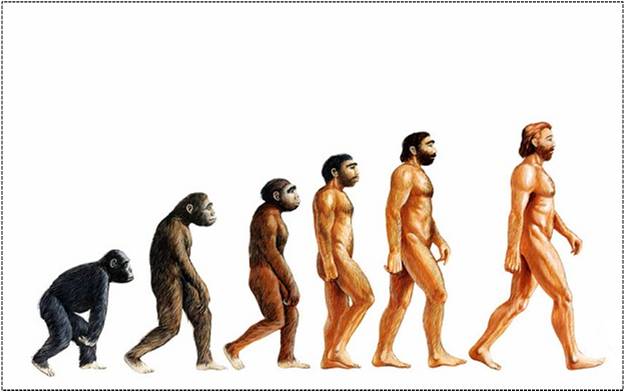 8.বিবর্তনবিদ্যা/Evolution
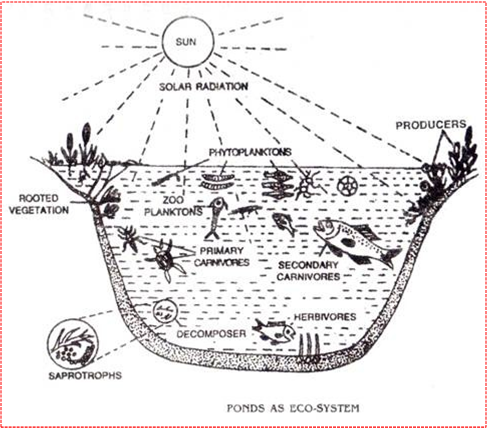 9.বাস্তুবিদ্যা/Ecology
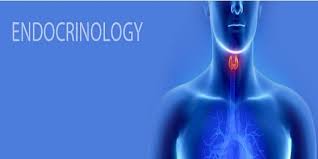 10.হরমোনবিদ্যা/ Endocrinology
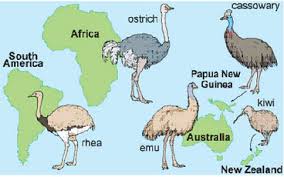 11.জীবভূগোল/ Biogeography
২।ফলিত জীববিজ্ঞান
জীবন-সংশ্লিষ্ট প্রায়গিক বিষয়সমূহ এ শাখার অন্তর্ভুক্ত।
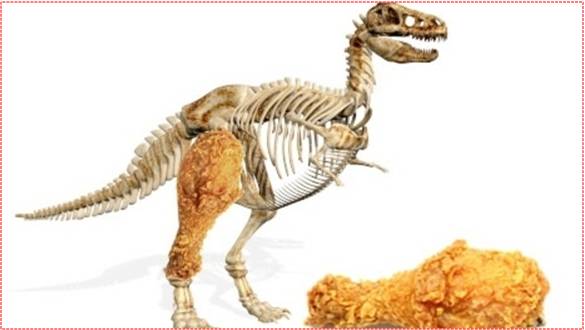 1.প্রত্নতত্ত্ববিদ্যা/ Palaeontology
2.জীবপরিসংখ্যান/ Biostatistics
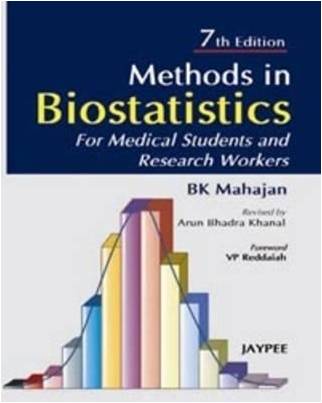 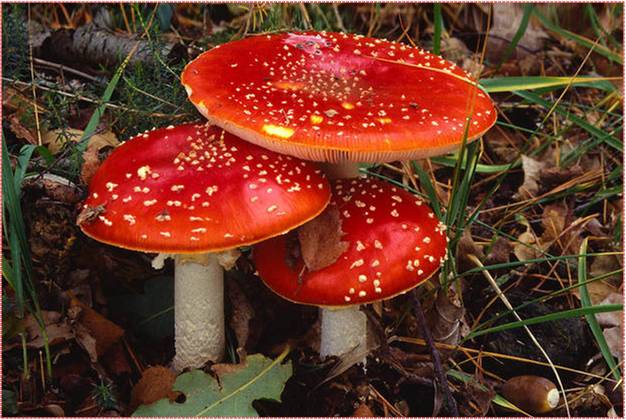 3.পরজীবীবিদ্যা/ Parasitology
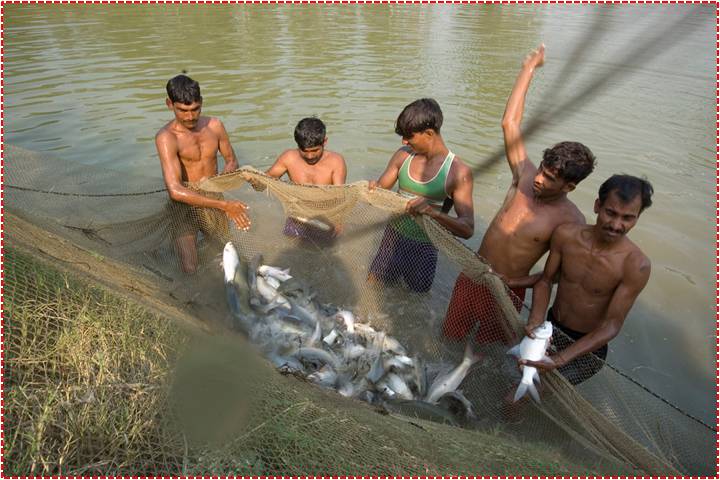 4.মৎস্যবিজ্ঞান/Fisheries
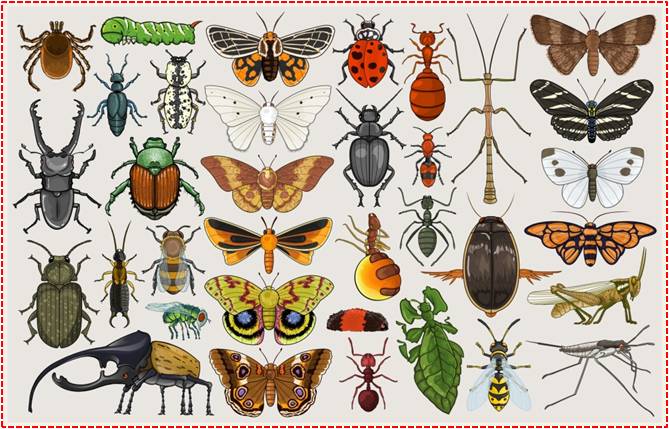 5.কীটতত্ত্ব/Entomology
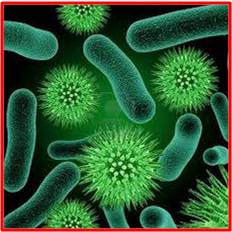 6.অনুজীববিজ্ঞান/ Microbiology
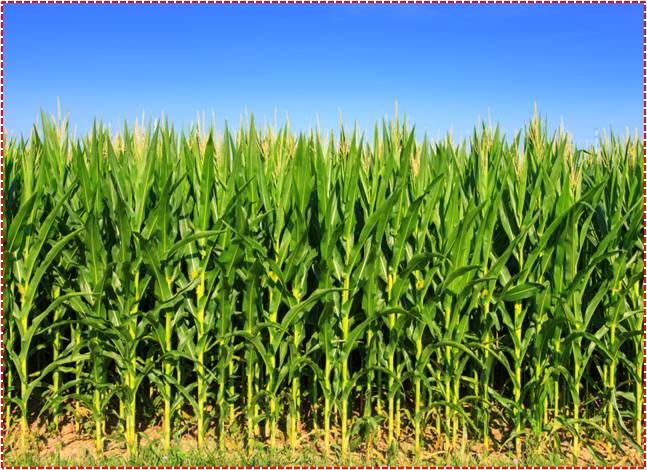 7.কৃষিবিজ্ঞান/ Agriculture
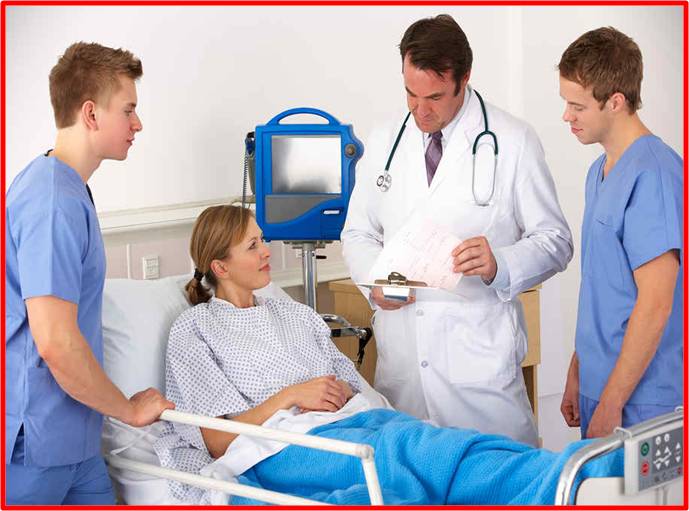 8.চিকিৎসাবিজ্ঞান/Medical science
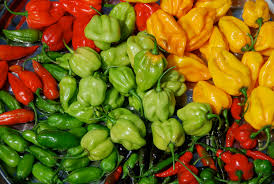 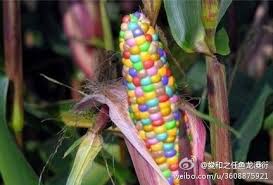 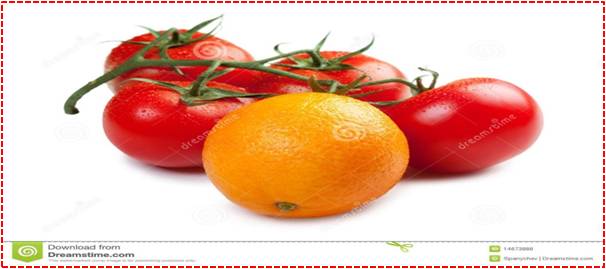 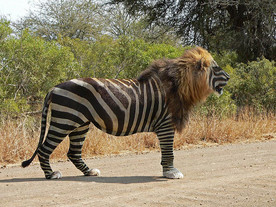 9.জিনপ্রযুক্তি/ Genetic Engineering
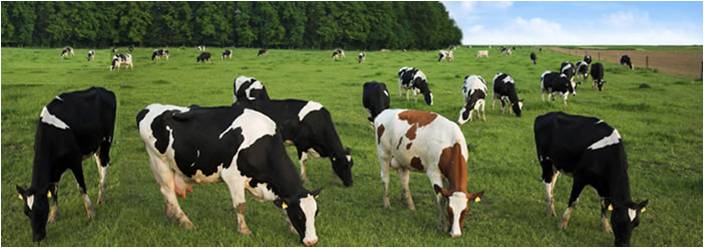 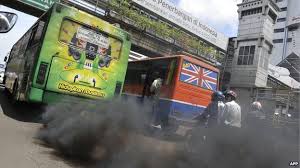 10.পরিবেশবিজ্ঞান/ Environmental Science
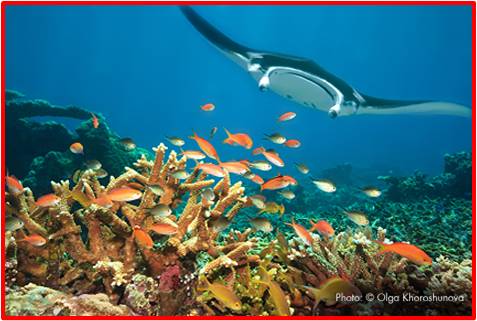 11.সামুদ্রিক জীববিজ্ঞান/ Oceanography
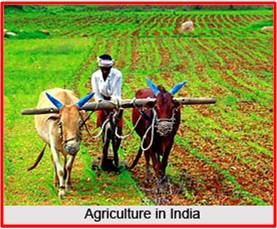 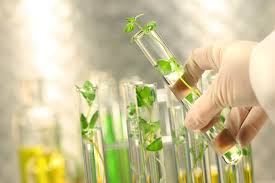 12.জীবপ্রযুক্তি/ Biotechnology
বাংলাদেশের  কৃষি
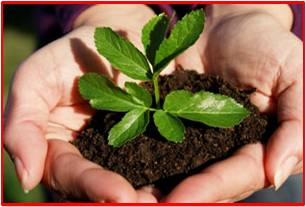 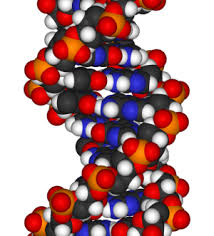 13.প্রাণরসায়ন/ Biochemistry.
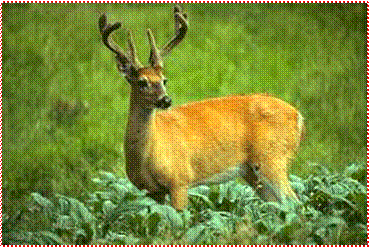 14.বন্যপ্রাণিবিদ্যা/ Wildlife.
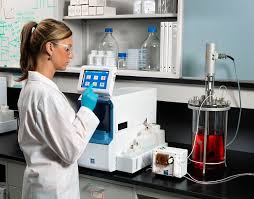 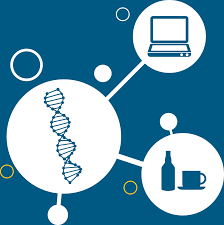 15.Bioinformatics.
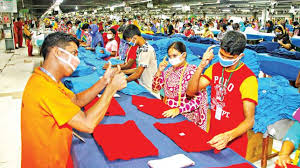 জোড়ায় কাজ
নিচের চিত্র দেখে কোনটি জীববিজ্ঞানের কোন শাখার অন্তর্ভুক্ত তার একটি তালিকা তৈরি কর।
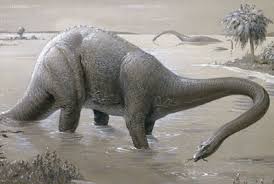 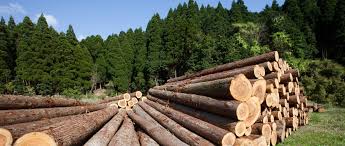 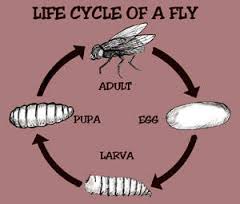 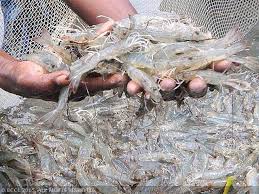 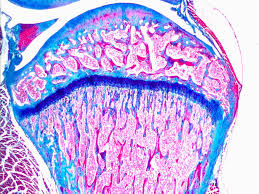 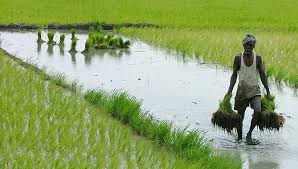 উত্তর দাও -----
জীব বিজ্ঞানের সংঙ্গা দাও।
জীব বিজ্ঞানের কয়টি শাখা।
ফলিত শাখা গুলির নাম লিখ
ধন্যবাদ